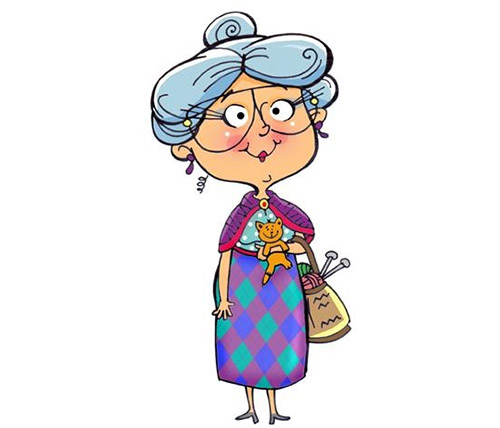 La Casa de mi abuelita
¿Qué palabra buscamos? (17 letras)
el    X X X X X X
la    X X X X X X X   ( 7 letras)
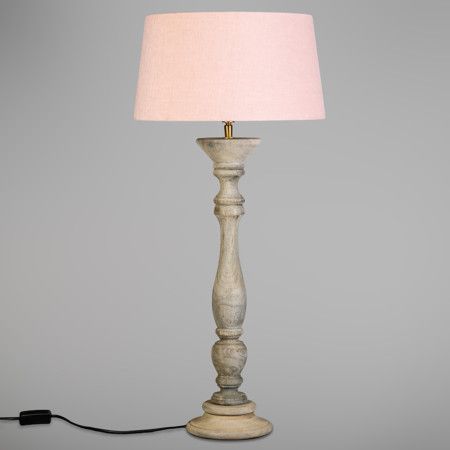 el   XXXXXX   XX   XXXX
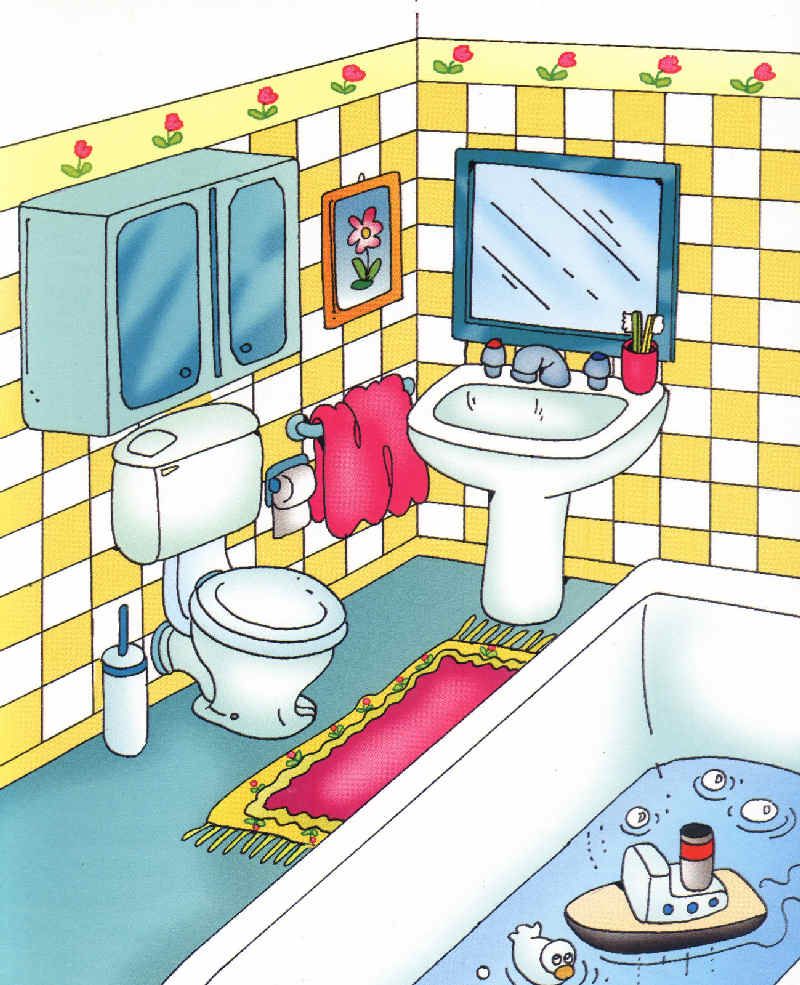 La  XXXXXX   (6 letras)
el  XXXXXXXXXX   (10 letras)
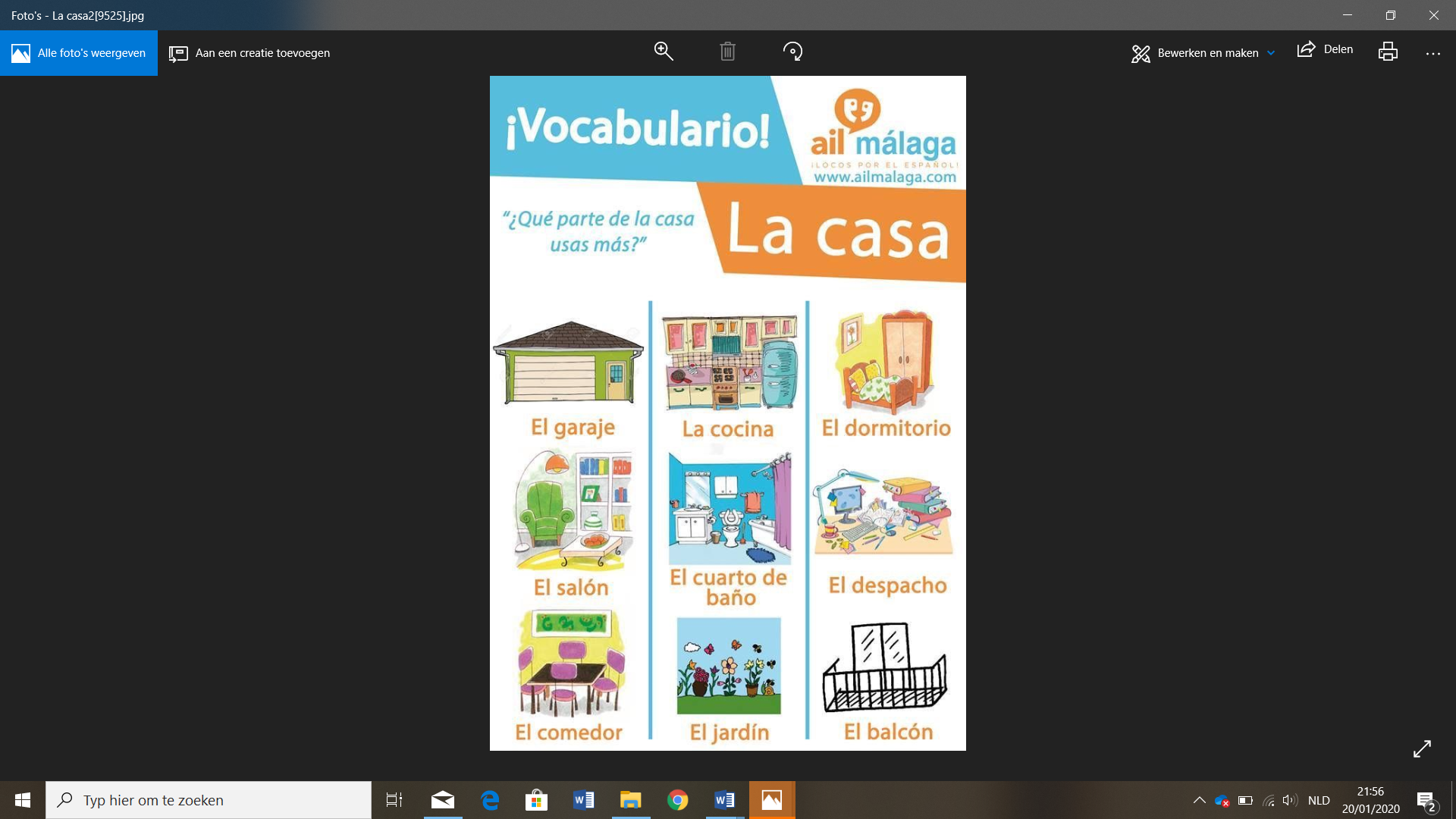 La XXXXXX  (6 letras)
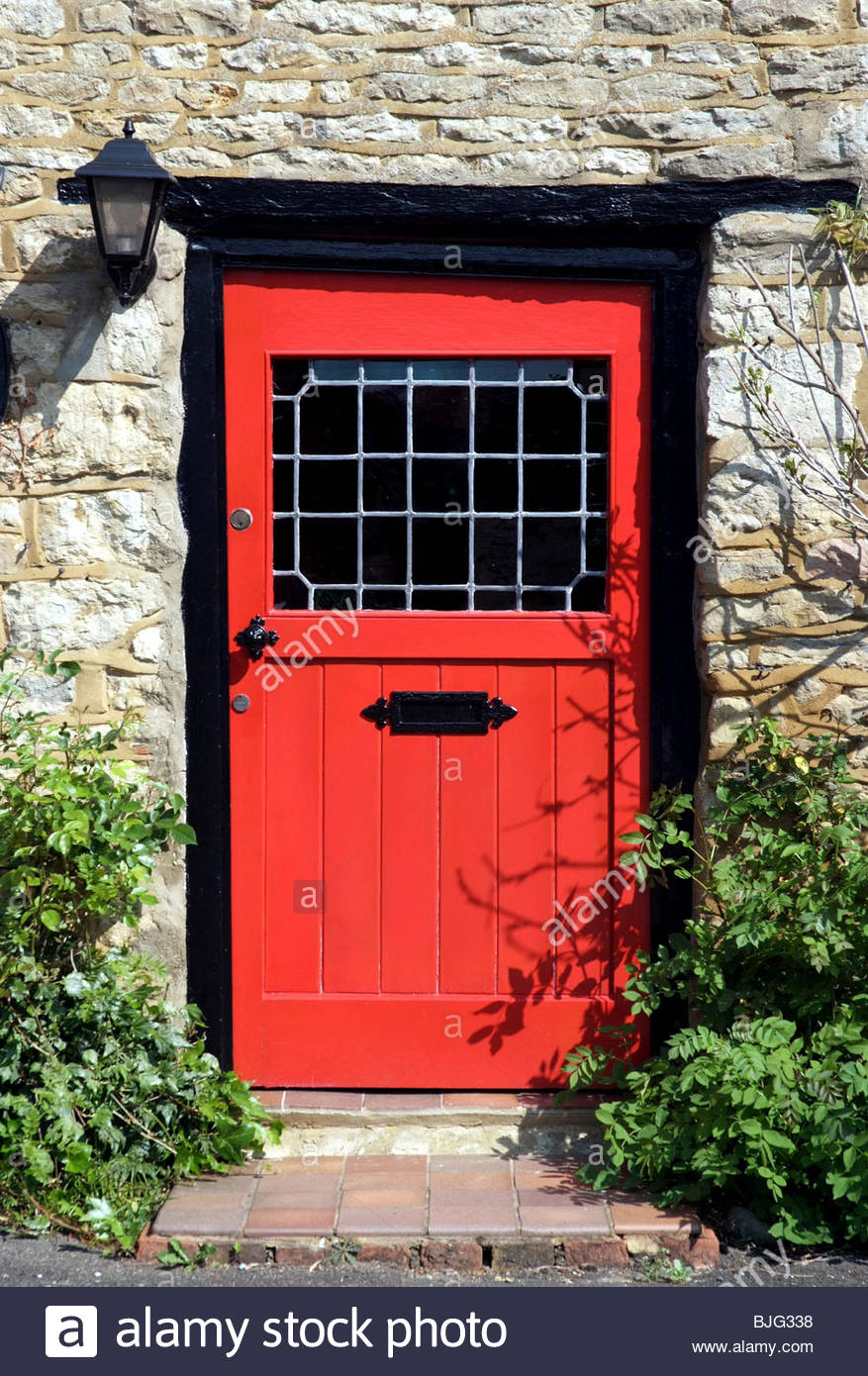 El   XXXXX   (5 letras)
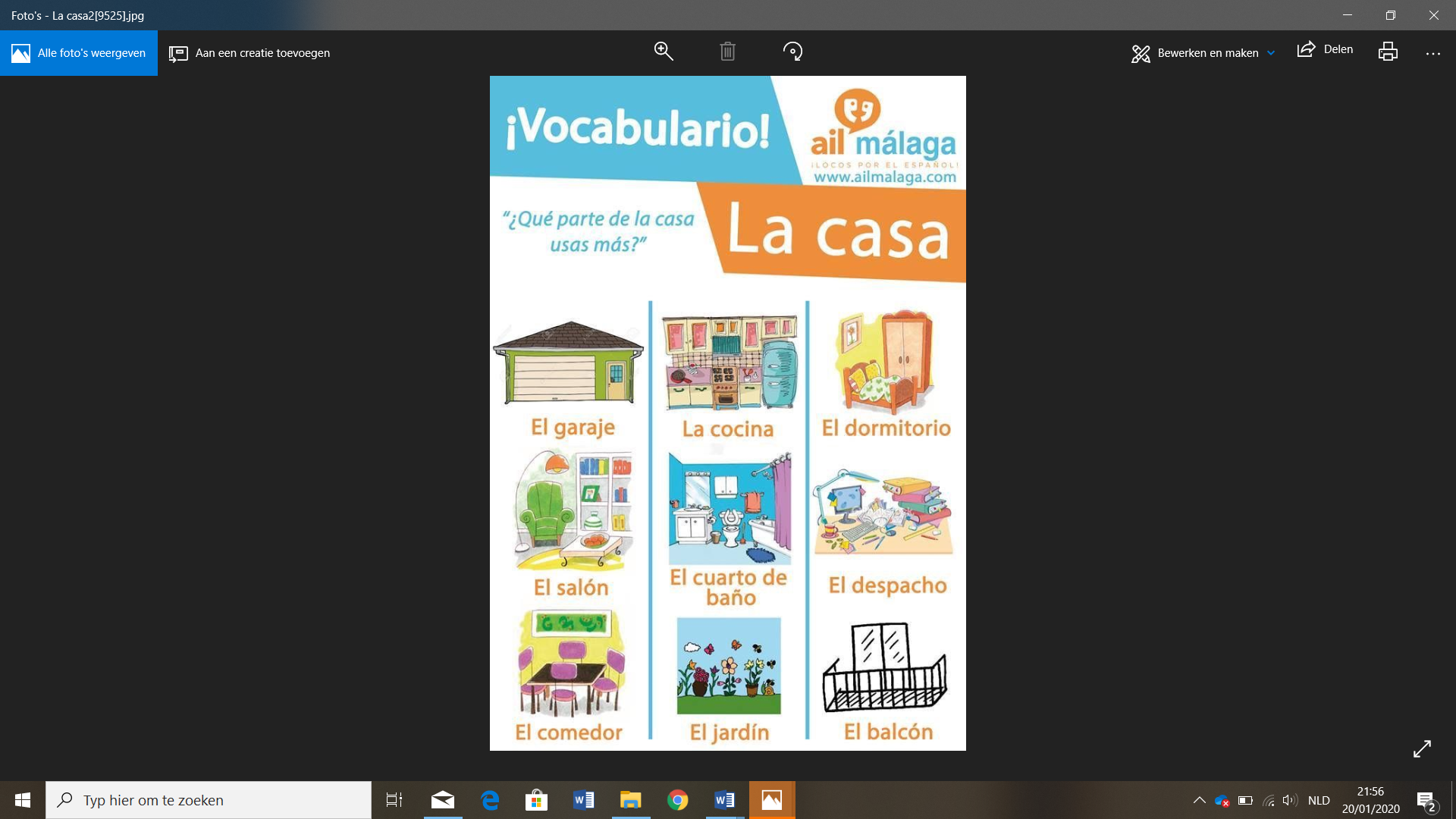 El   XXXXXXX   (7 letras)
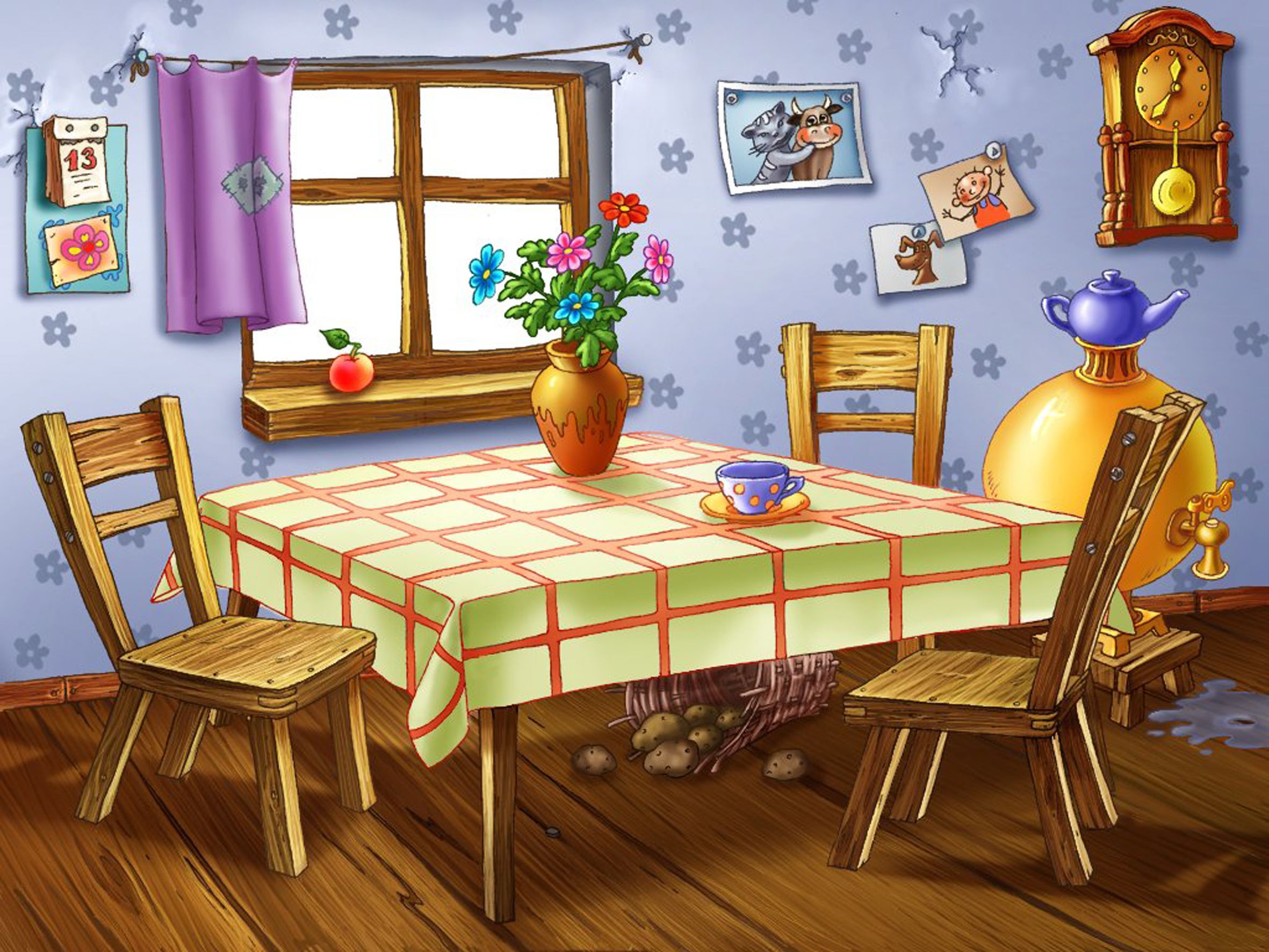 El XXXXXXXX (8 letras)
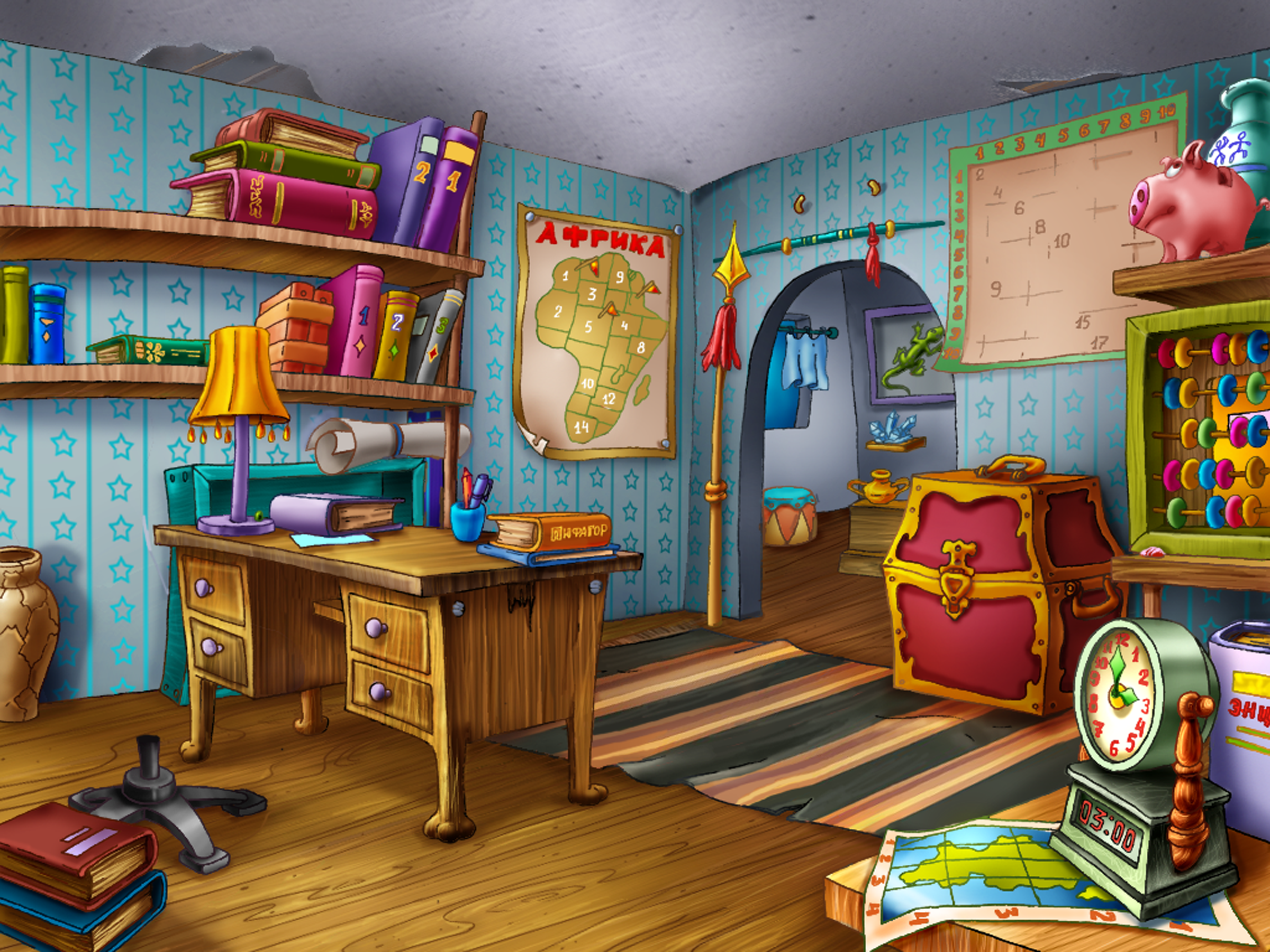 El  XXXXXXX   ( 7 letras)
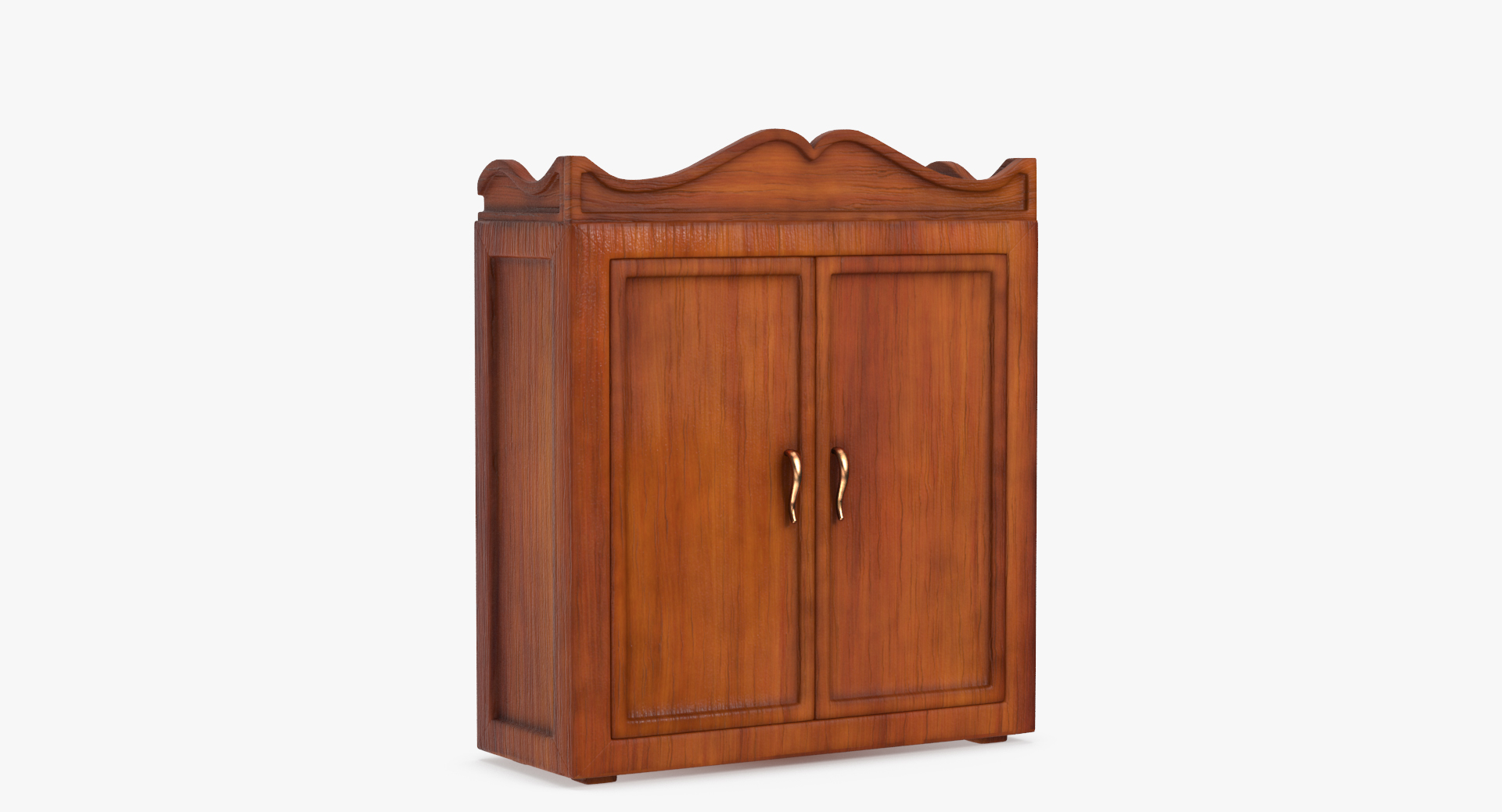 La  XXXXXX (6 letras)
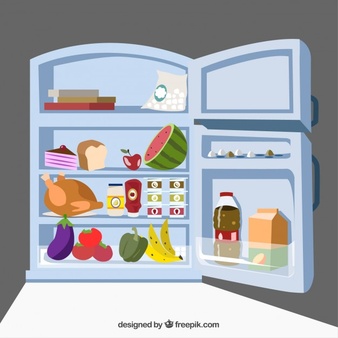 El   XXXXXXXXX (9 letras)
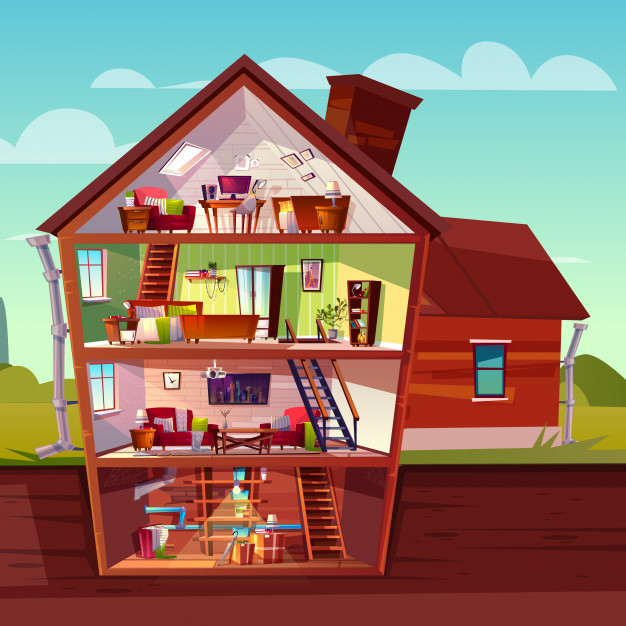 El  XXXXXX (kelder)
El  XXXXXX (6 letras)
La XXXXXXX  (7 letras)
El  XXXXXX  (6 letras)
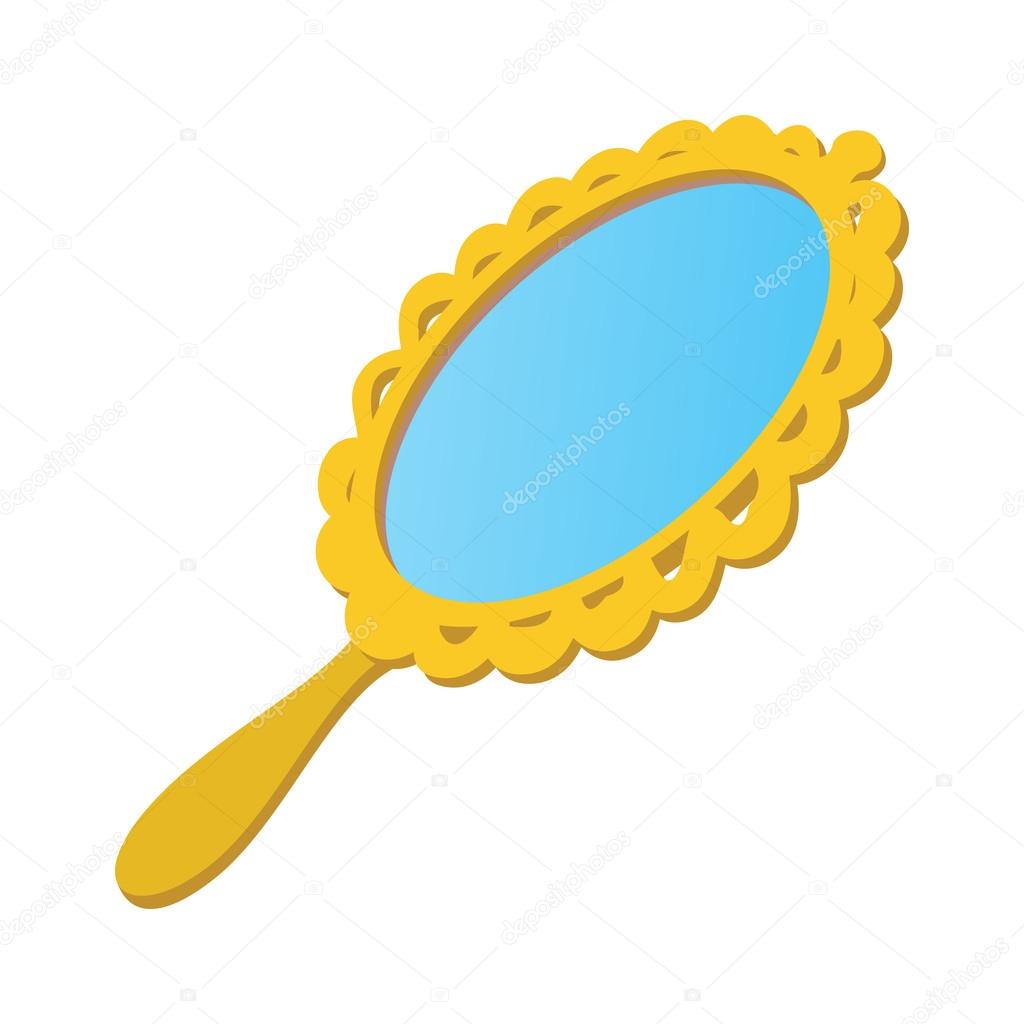 El  XXXXXXX (7 letras)
La palabra es
electrodomésticos
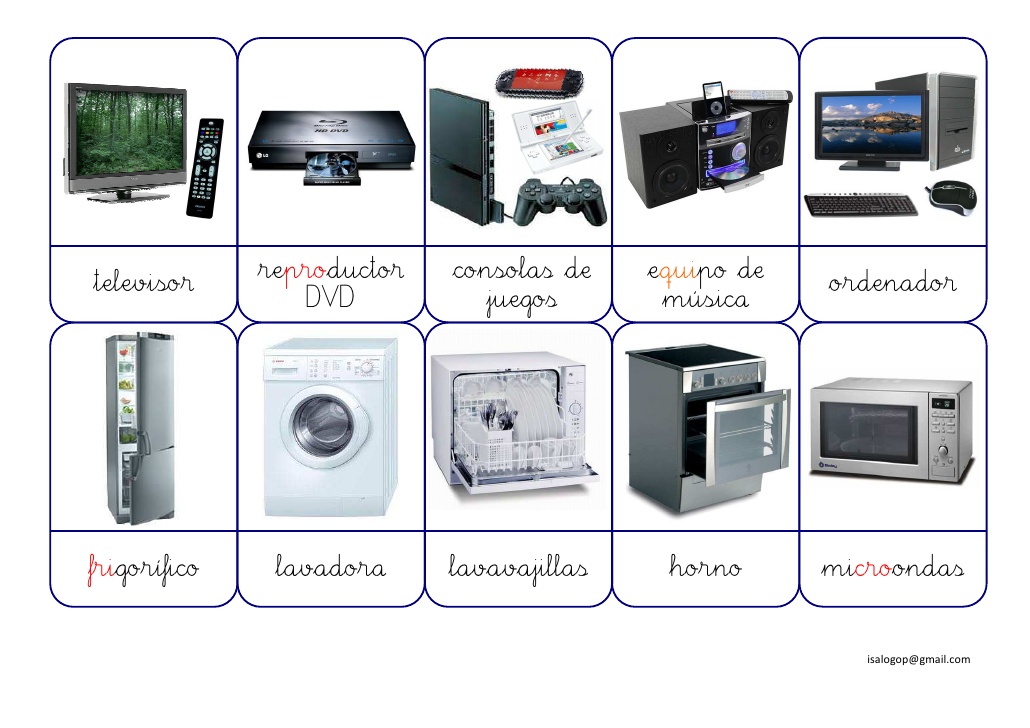 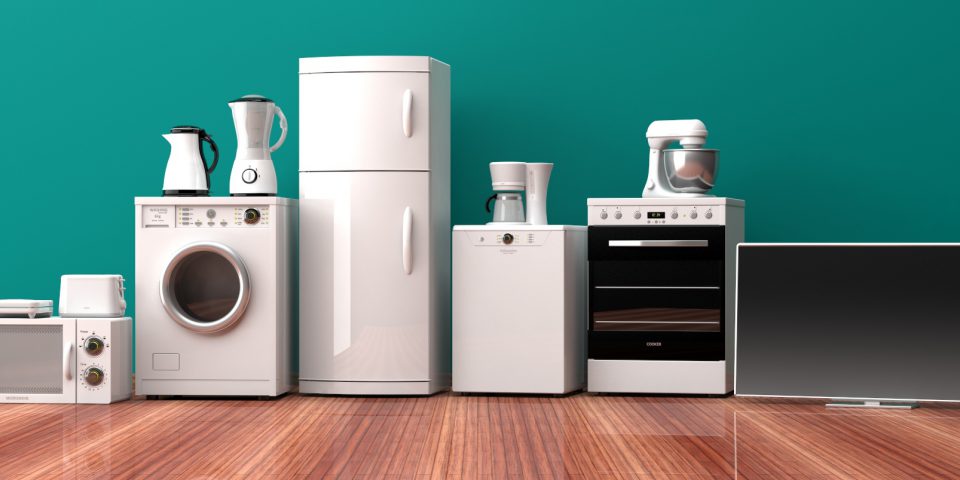